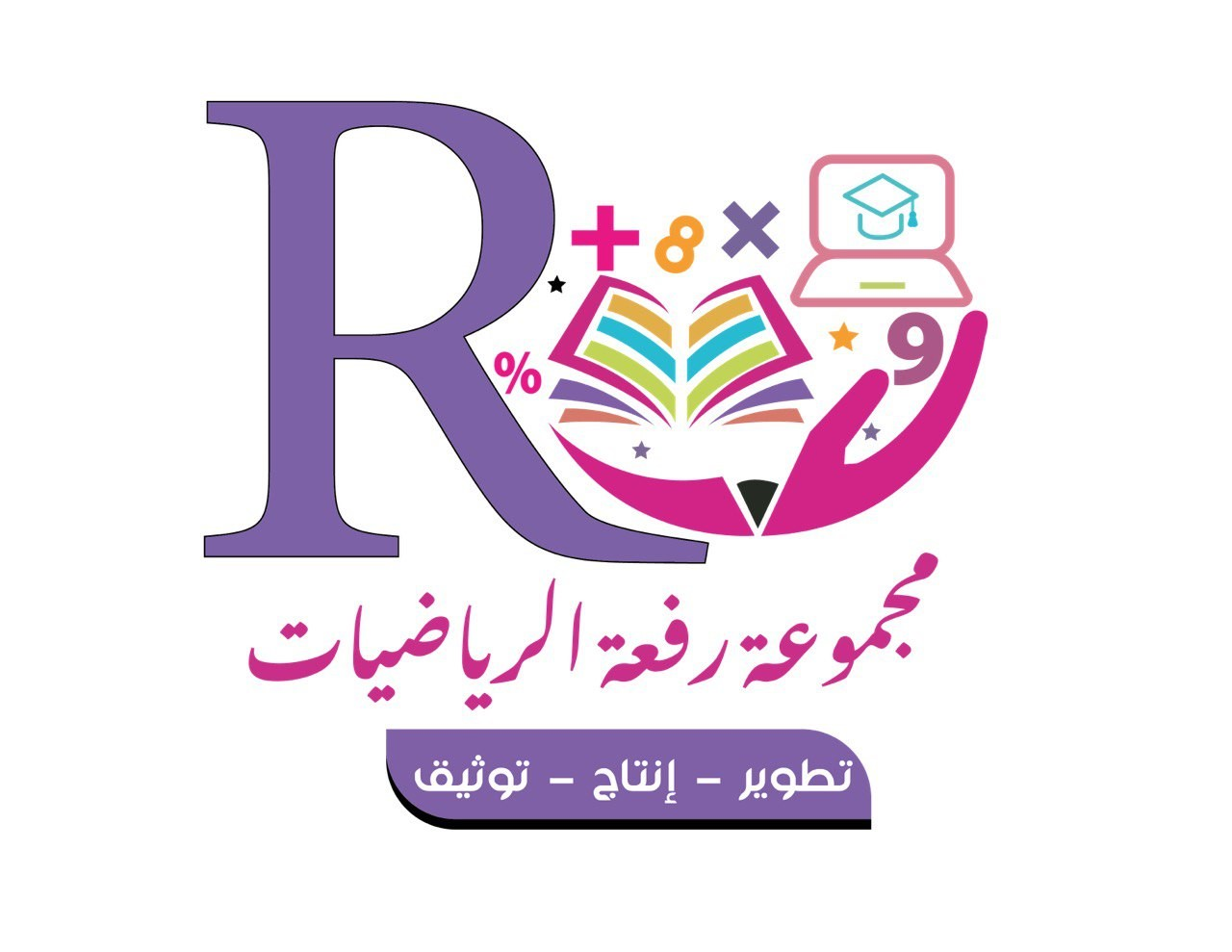 مهاراتي
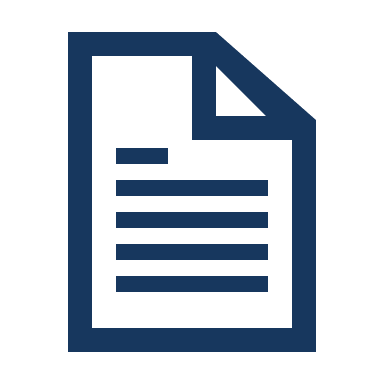 مهارة ( 15 ) : تحديد الأشكال التي لها تماثل دوراني .
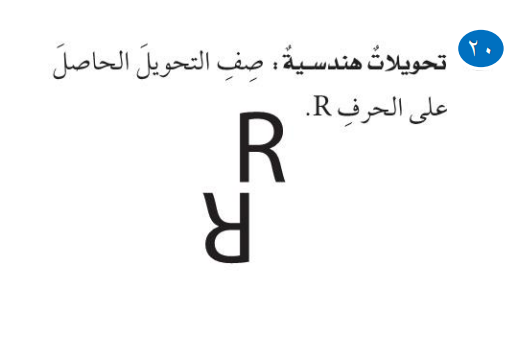 إعداد : أ/ هبه المزيد 
صفحة 12
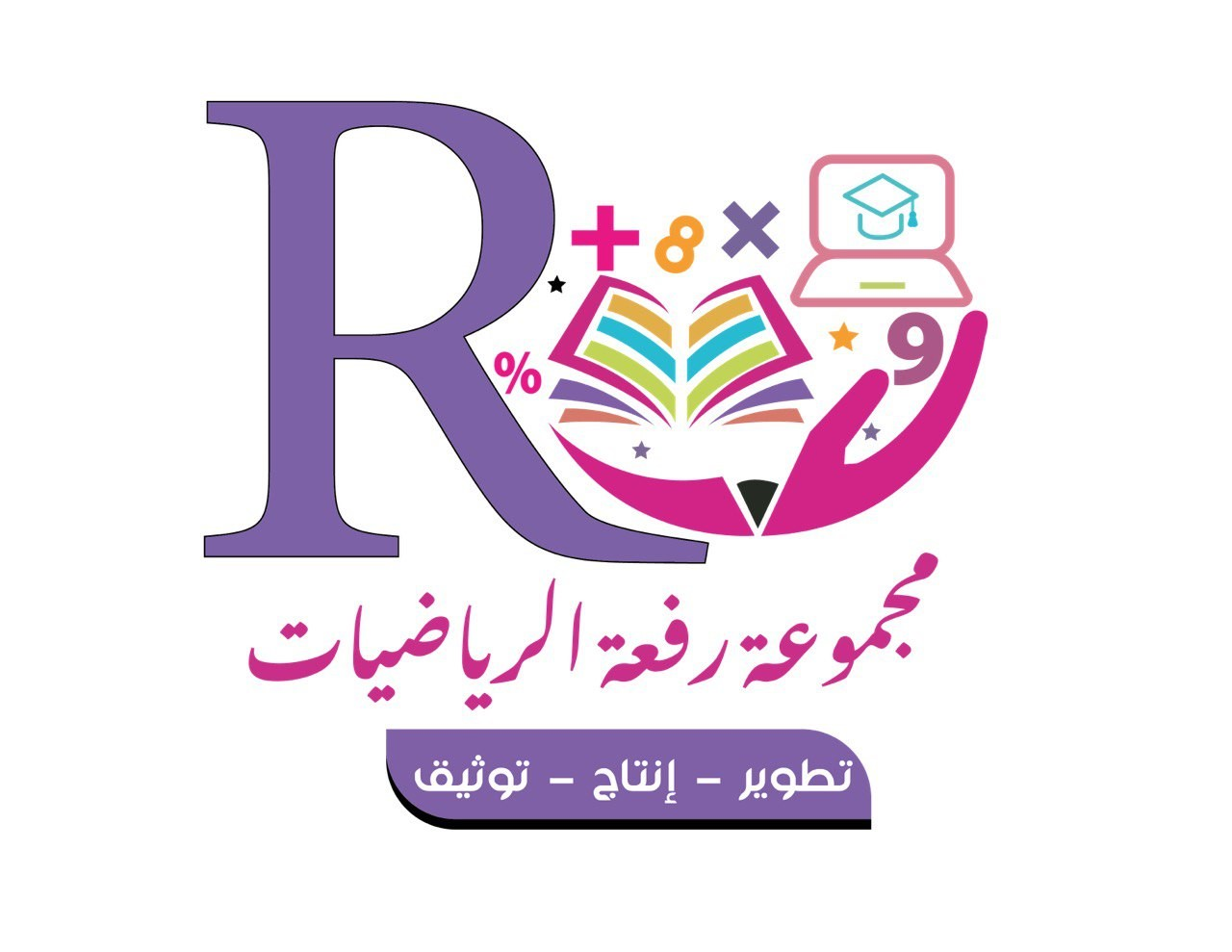 الدرس ١١ – ٤ : الـهَــنْــدسـةُ: الأَزواجٌ الــمٌـــرتَّـــبــةُ.
نشاط
اختار حرف أحبه و أحدد موقع له على المستوى الاحداثي ثم أكتب الزوج المرتب له .

أمثل الزوج المرتب ( ٠ ،  ٩ )
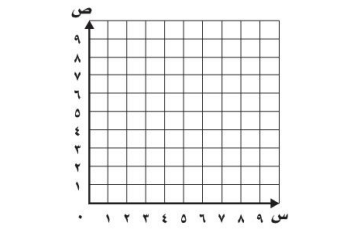 إعداد : أ/ نوره الأكلبي
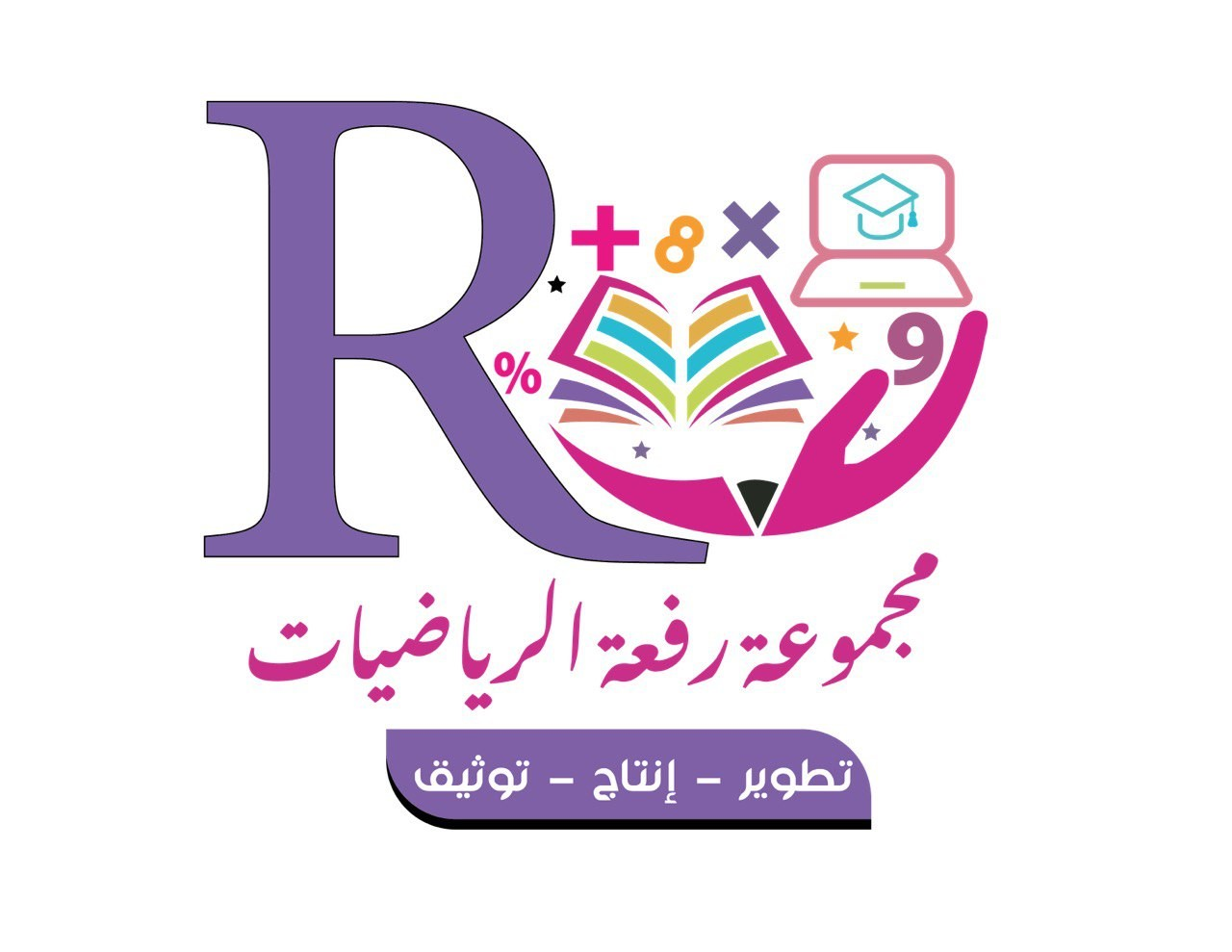 الدرس ١١ – ٤ : الـهَــنْــدسـةُ: الأَزواجٌ الــمٌـــرتَّـــبــةُ.
تـــشـــويـــــقــــه
إعداد : أ/ نوره الأكلبي
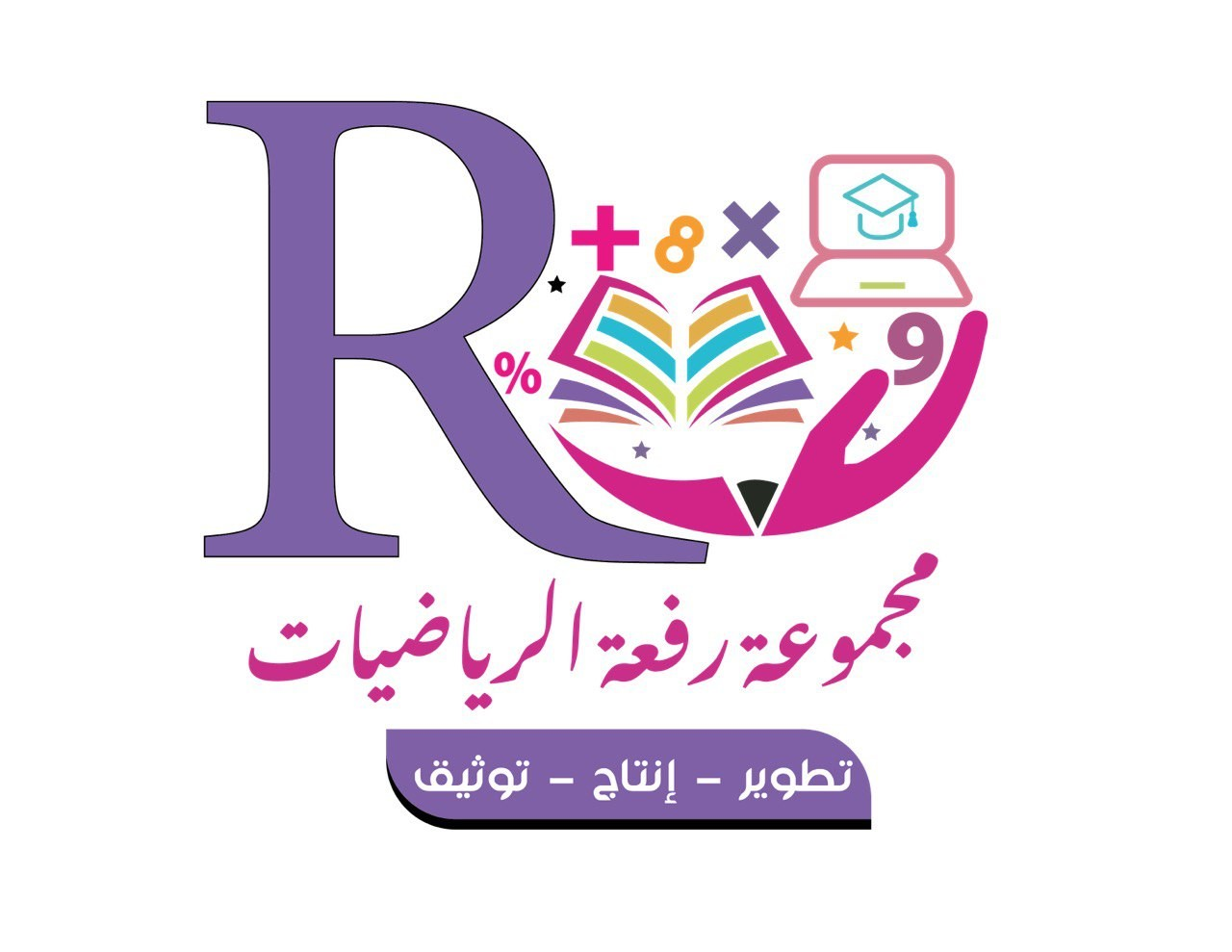 رابط الدرس 
الرقمي
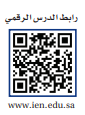 استعِد:
فِكْرَةُ الدَّرْسِ :
أُســـمــي الـــنــقـــاطَ فــي الـــمــســـتــوى الإِحـــداثـــيِّ.
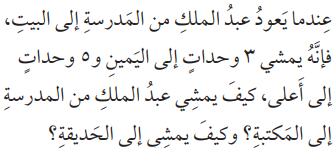 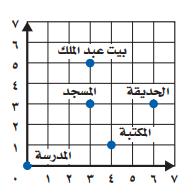 الْـــمُـــفْــــرداتُ :
الـــمُــســـتــوى الإِحـــداثـــيُّ.
نُـــقـــطـــةُ الأَصـــلِ.
الــــزوجُ الـــمُـــرتّبُ.
الإِحـــداثـــيُّ الـــســيــنــيُّ.
الإِحـــداثـــيّ الـــصــاديُّ.
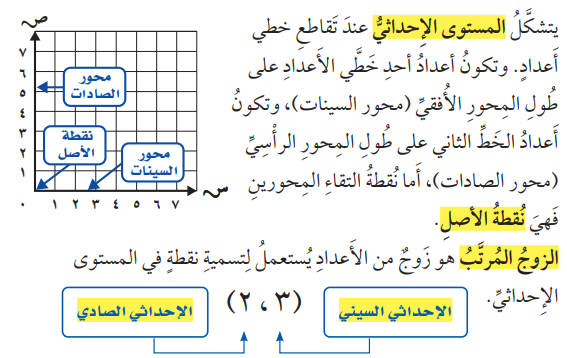 صفحة ٨٦
إعداد : أ/ نوره الأكلبي
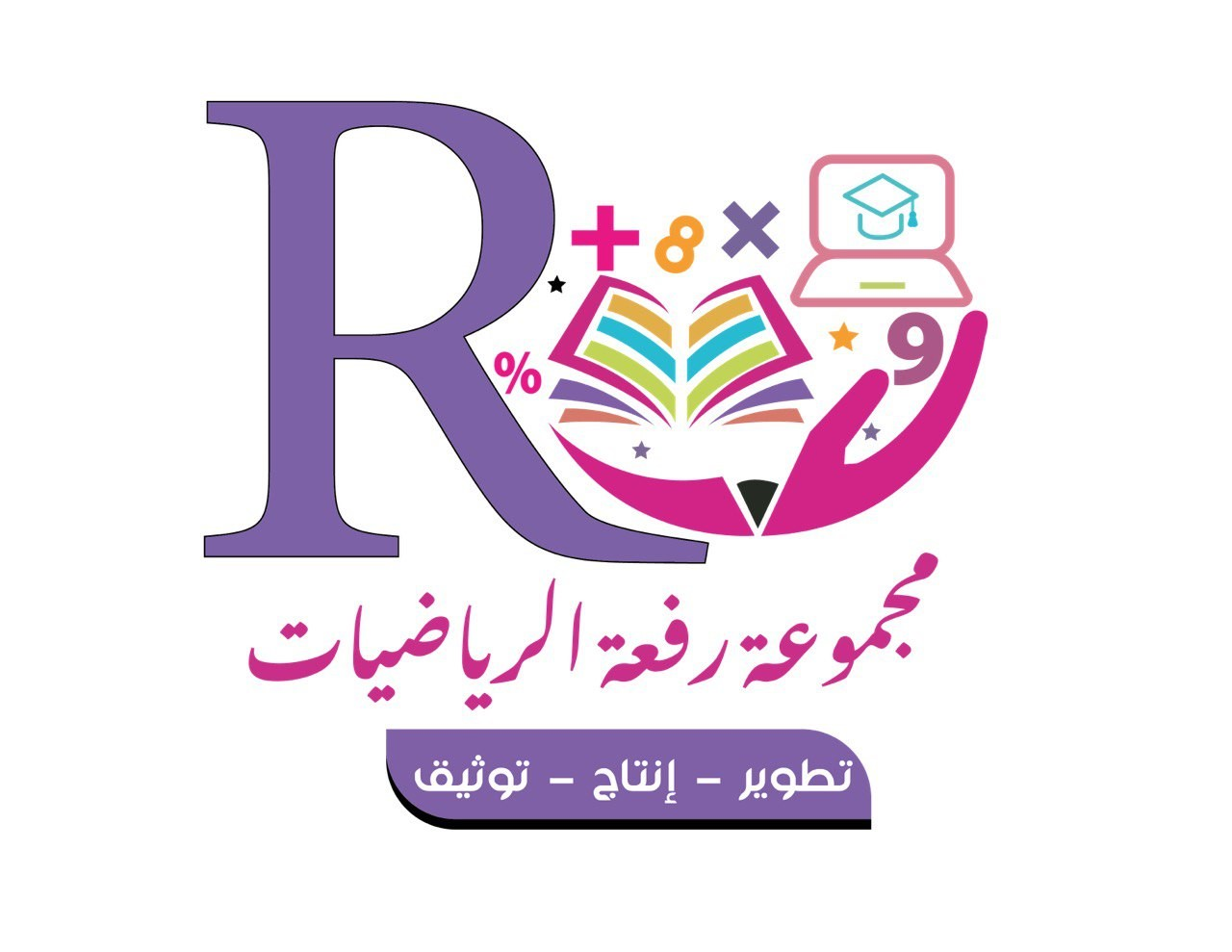 رابط الدرس 
الرقمي
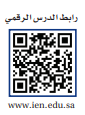 مِـــثـــالان : تَـــســمِـــيـــةُ الــنُــــقـــاطِ بــاســـتـــعـــمـــال الأَزواجِ الــمُـــرتَّـــبـــةِ.
فِكْرَةُ الدَّرْسِ :
أُســـمــي الـــنــقـــاطَ فــي الـــمــســـتــوى الإِحـــداثـــيِّ.
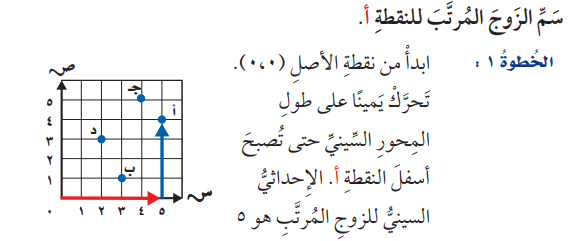 الْـــمُـــفْــــرداتُ :
الـــمُــســـتــوى الإِحـــداثـــيُّ.
نُـــقـــطـــةُ الأَصـــلِ.
الــــزوجُ الـــمُـــرتّبُ.
الإِحـــداثـــيُّ الـــســيــنــيُّ.
الإِحـــداثـــيّ الـــصــاديُّ.
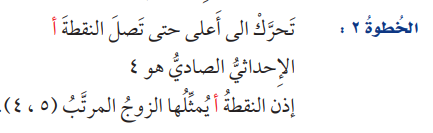 صفحة ٨٦
إعداد : أ/ نوره الأكلبي
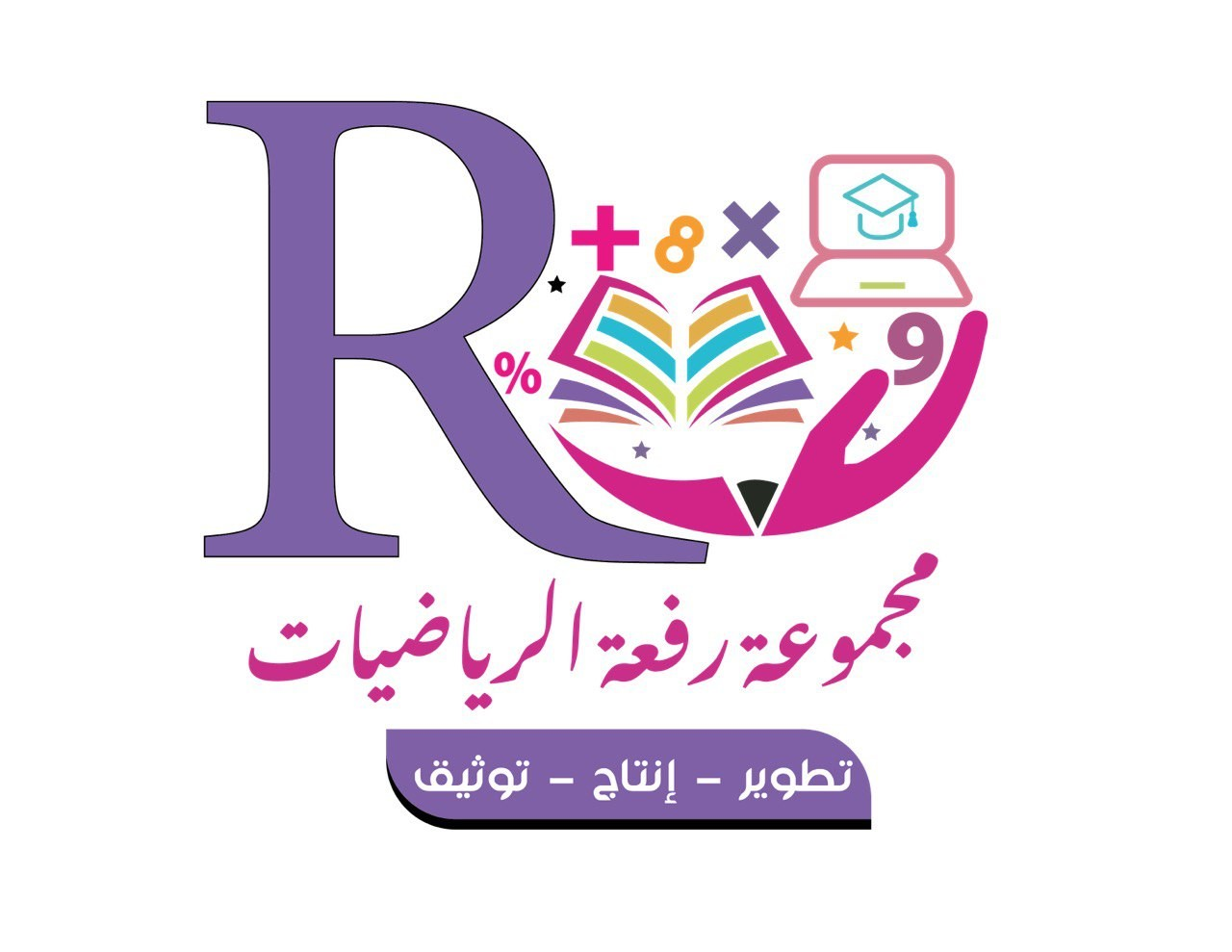 رابط الدرس 
الرقمي
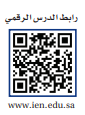 مِـــثـــالان : تَـــســمِـــيـــةُ الــنُــــقـــاطِ بــاســـتـــعـــمـــال الأَزواجِ الــمُـــرتَّـــبـــةِ.
فِكْرَةُ الدَّرْسِ :
أُســـمــي الـــنــقـــاطَ فــي الـــمــســـتــوى الإِحـــداثـــيِّ.
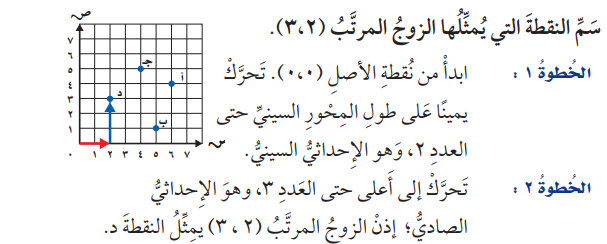 الْـــمُـــفْــــرداتُ :
الـــمُــســـتــوى الإِحـــداثـــيُّ.
نُـــقـــطـــةُ الأَصـــلِ.
الــــزوجُ الـــمُـــرتّبُ.
الإِحـــداثـــيُّ الـــســيــنــيُّ.
الإِحـــداثـــيّ الـــصــاديُّ.
صفحة ٨٦
إعداد : أ/ نوره الأكلبي
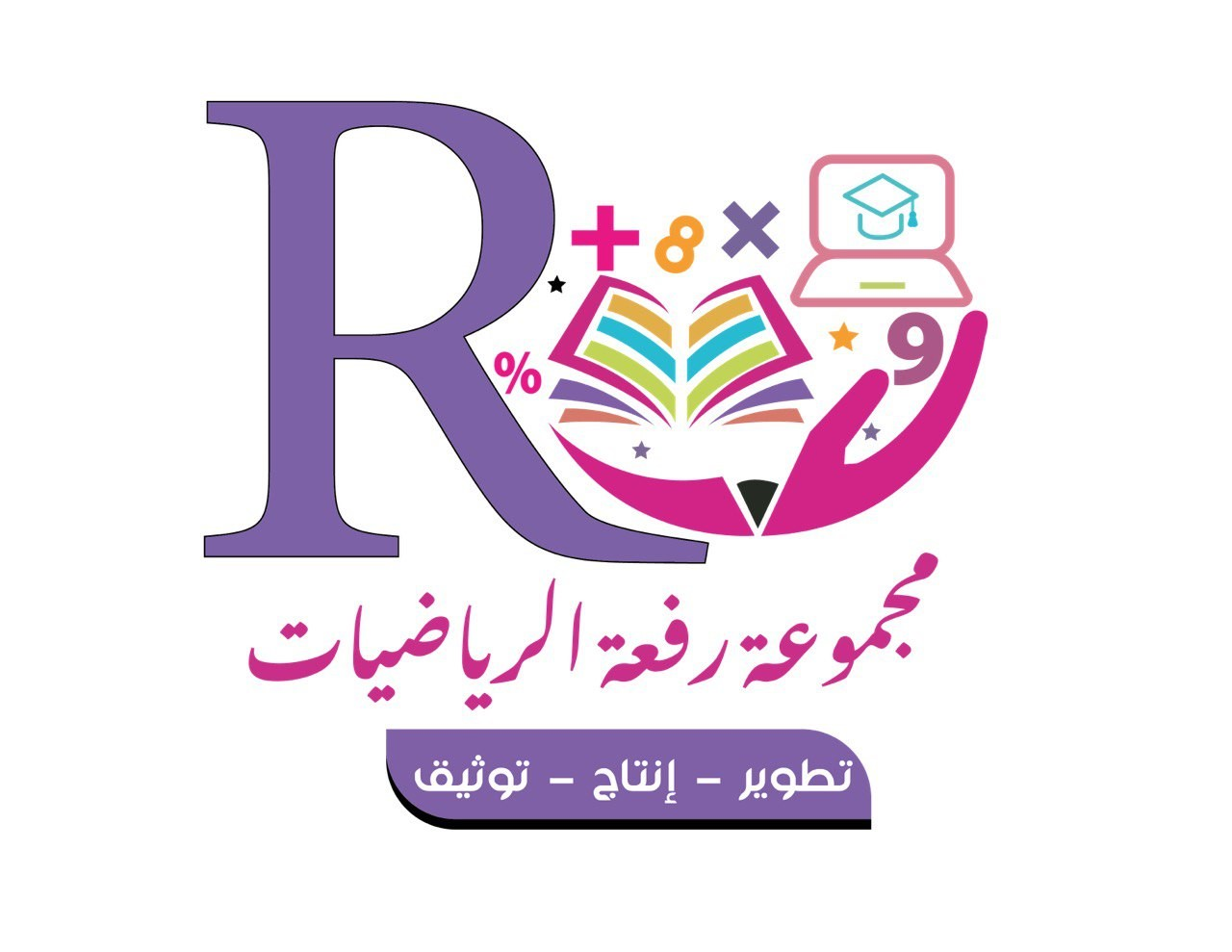 مثالُ مِن واقِعِ الحَياةِ .
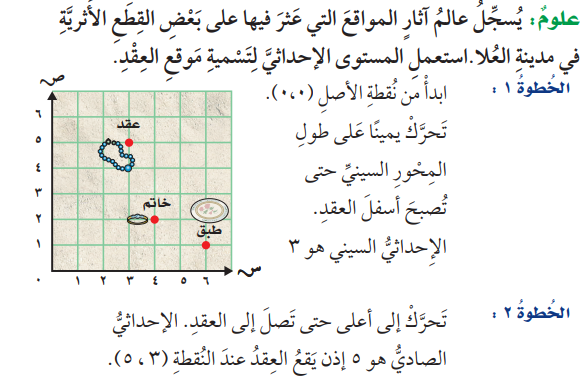 صفحة ٨٧
إعداد : أ/ نوره الأكلبي
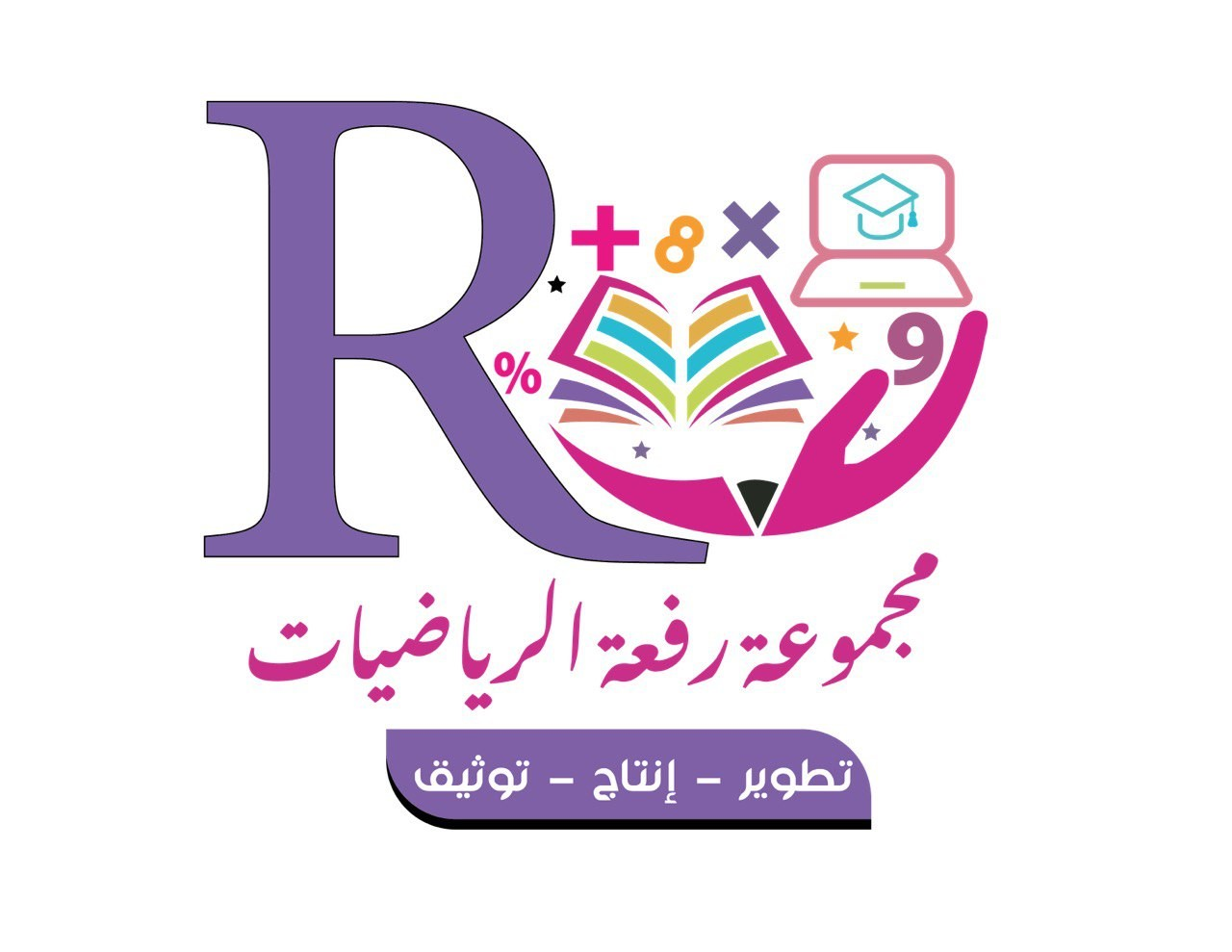 أَتــــــأكَّــــــــــدٌ :
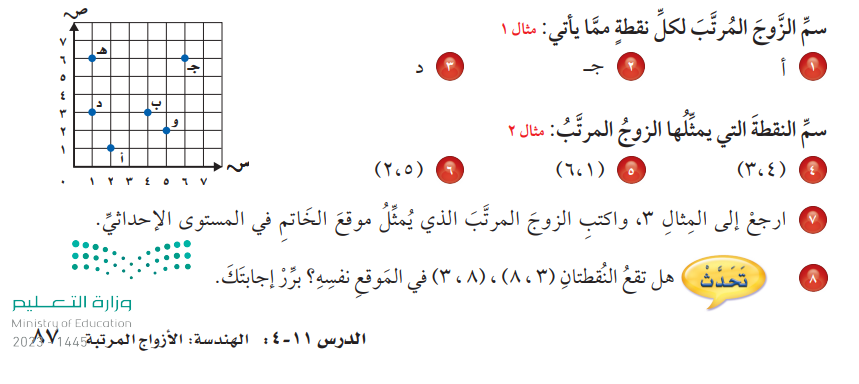 صفحة ٨٧
إعداد : أ/ نوره الأكلبي
تَـــــــــدَرَّبْ وَحُــــــــلَّ المَـــــــــسَــــــــائِـــــــــلَ
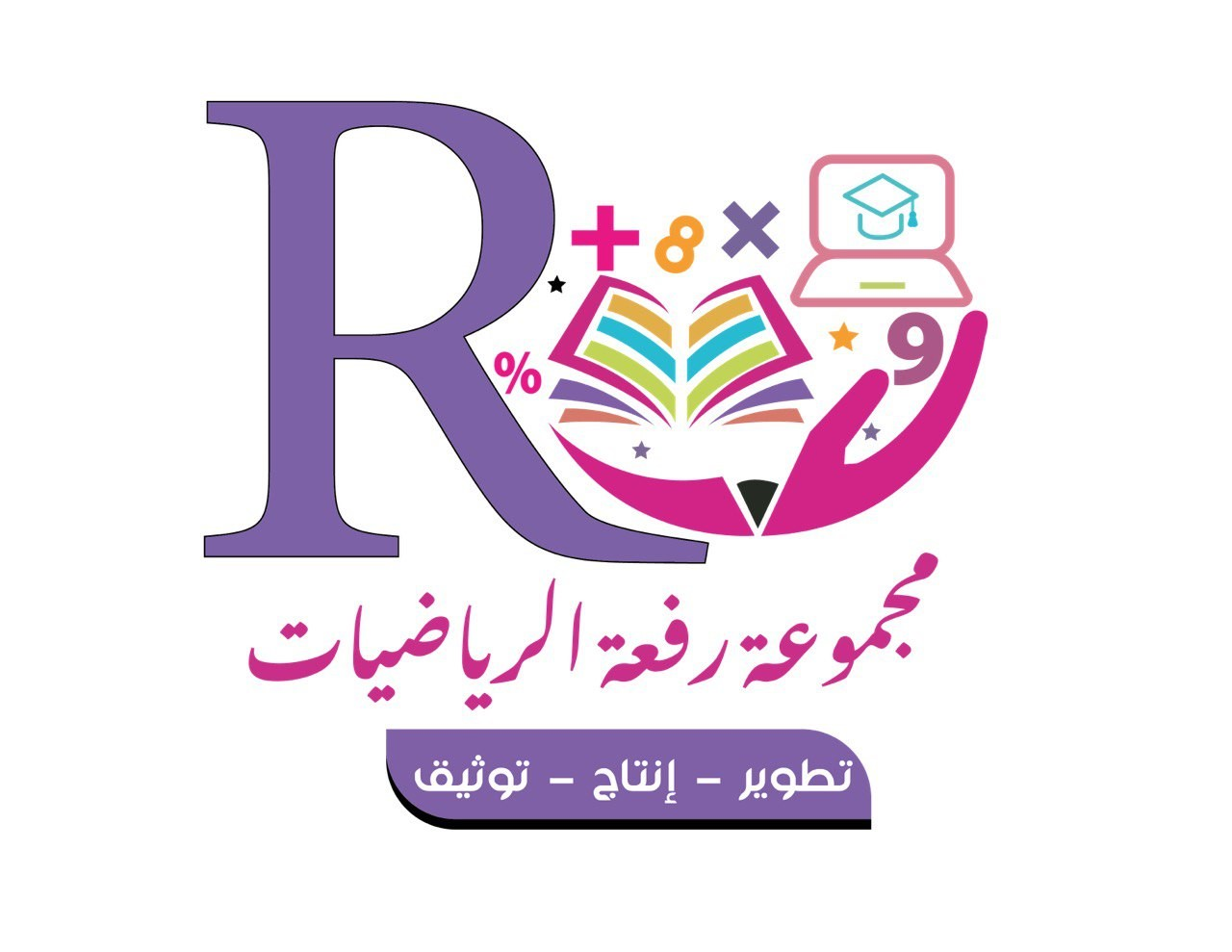 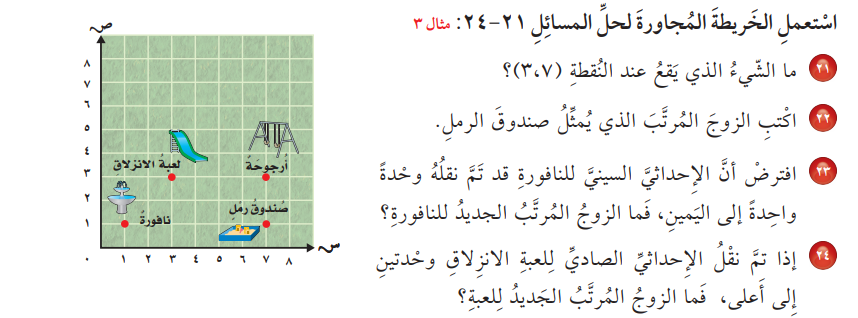 صفحة ٨٨
إعداد : أ/ نوره الأكلبي
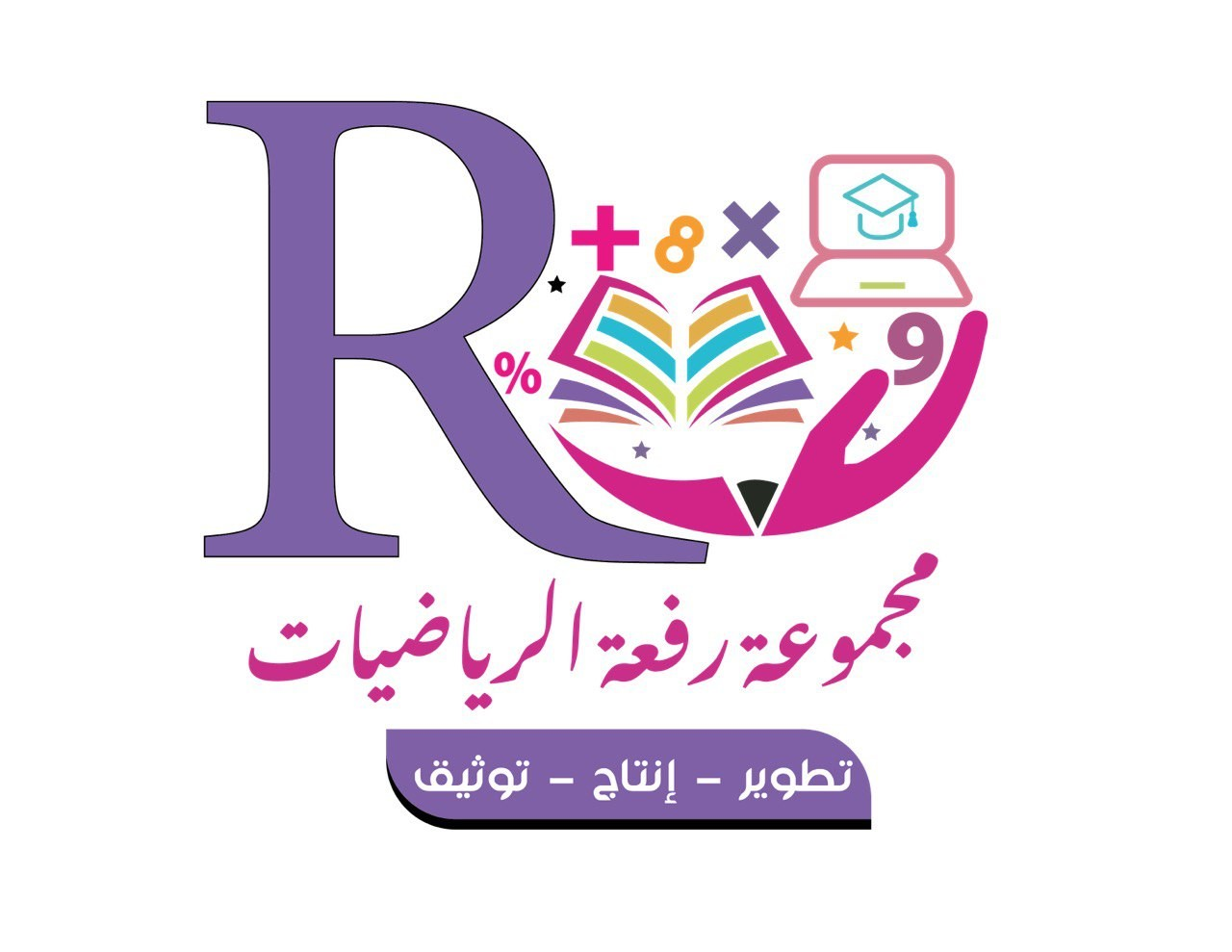 مـــــســـــائــــــلُ مـــــهــــــاراتِ الــــتــــفـــــكــــيـــــرِ الــــــعُـــــــلـــــــيـــــــا
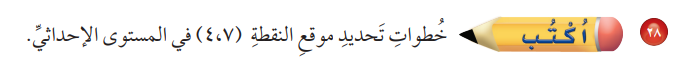 صفحة ٨٨
إعداد : أ/ نوره الأكلبي
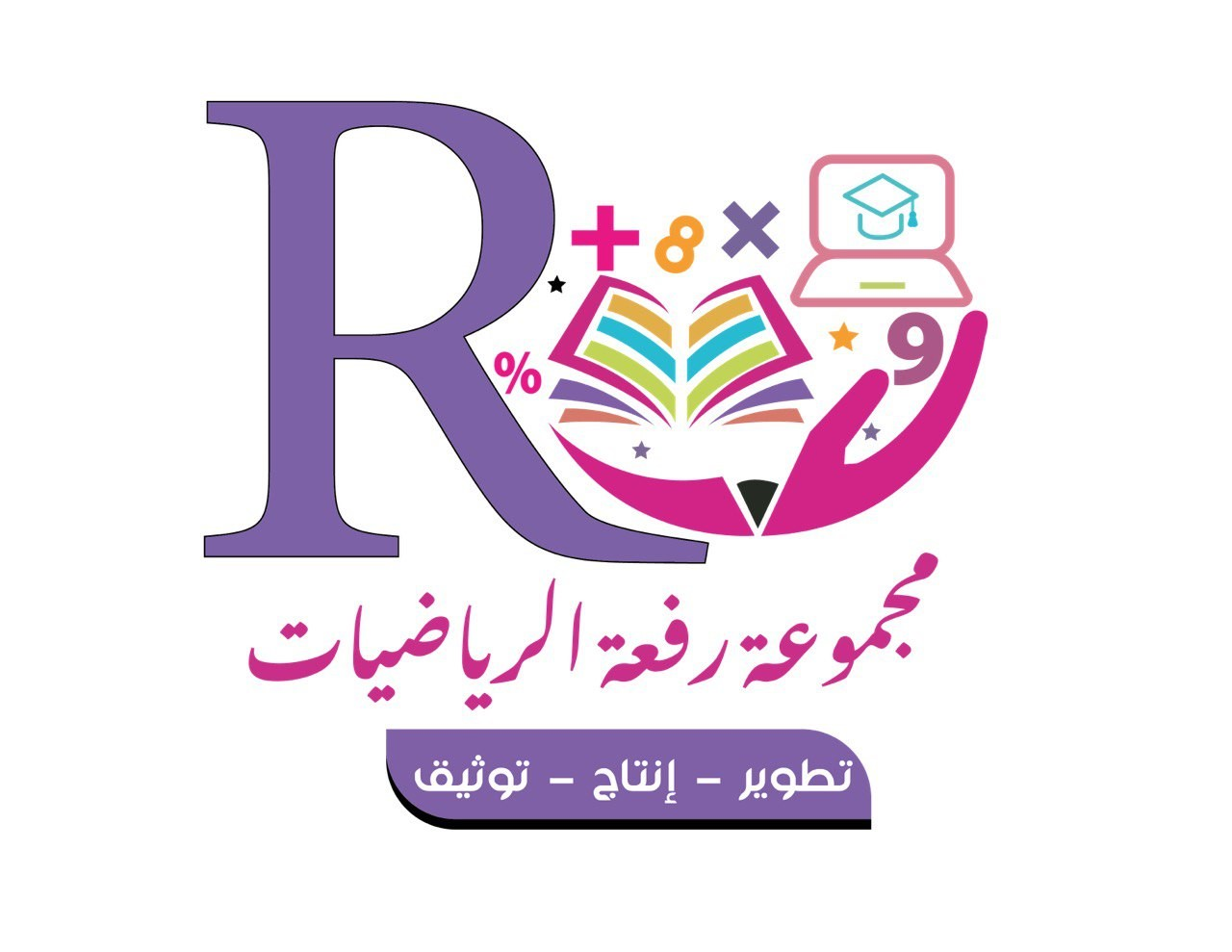 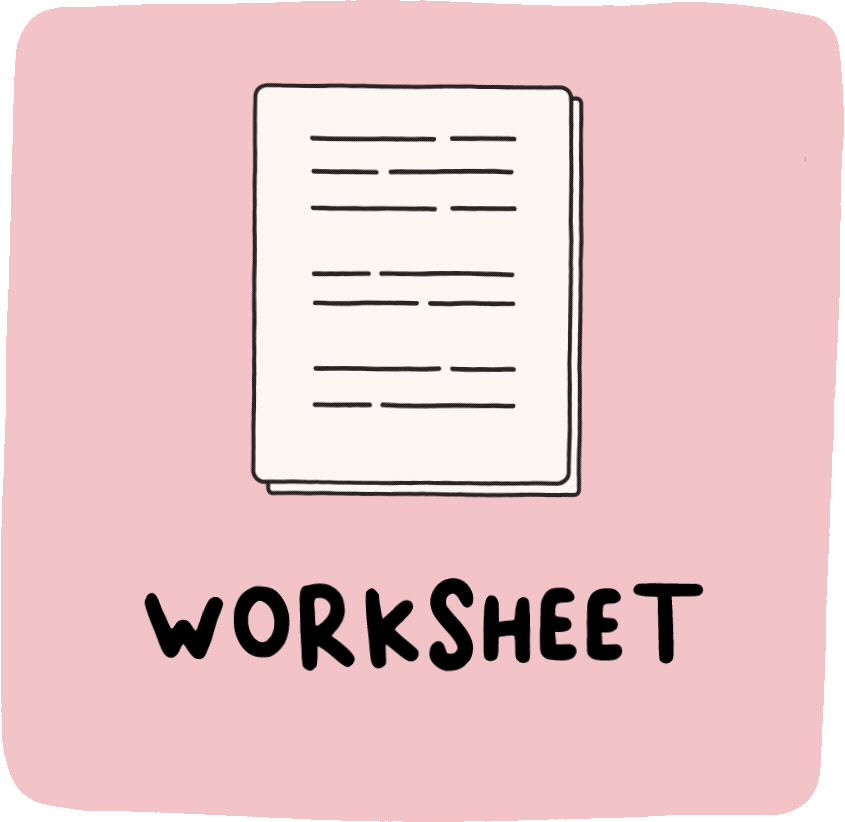 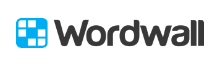 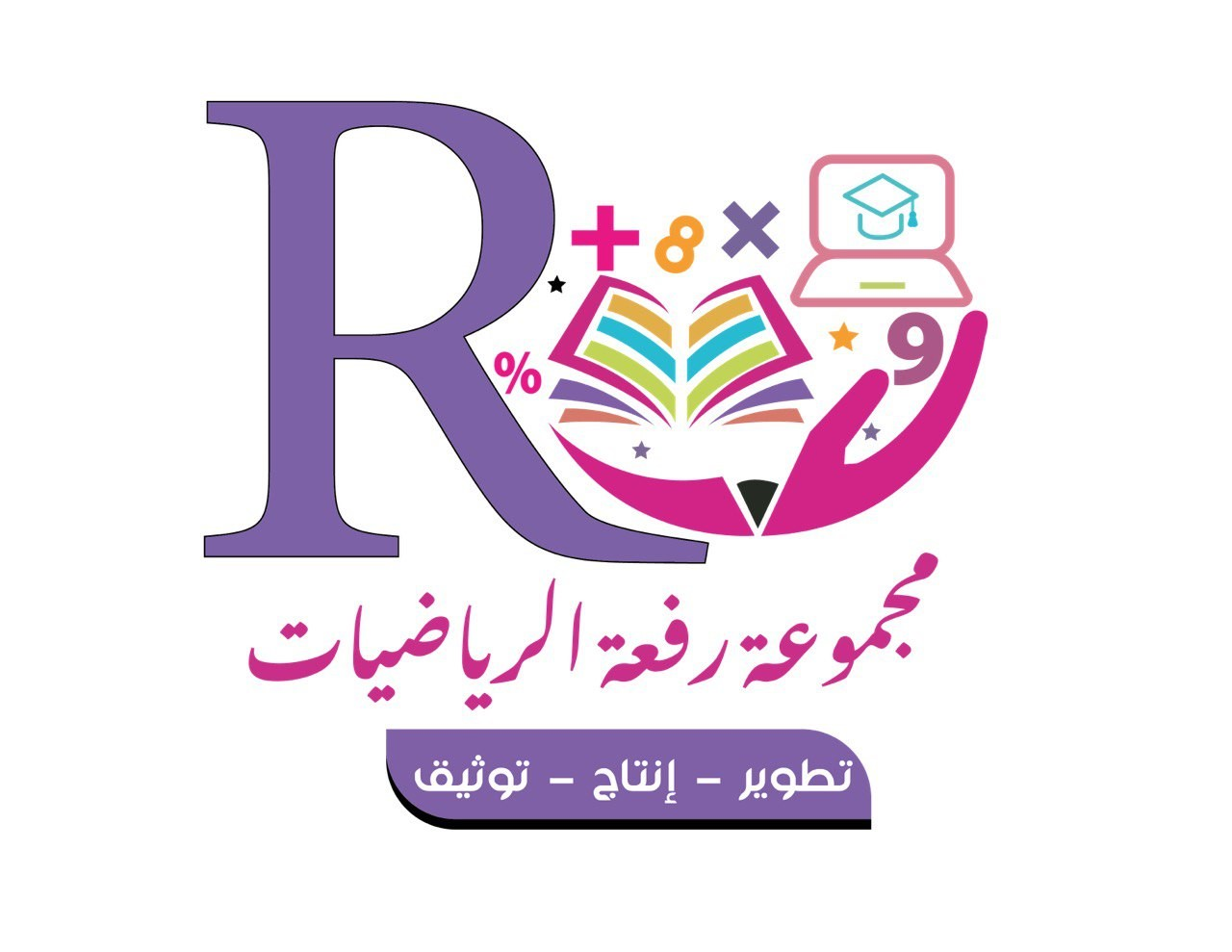 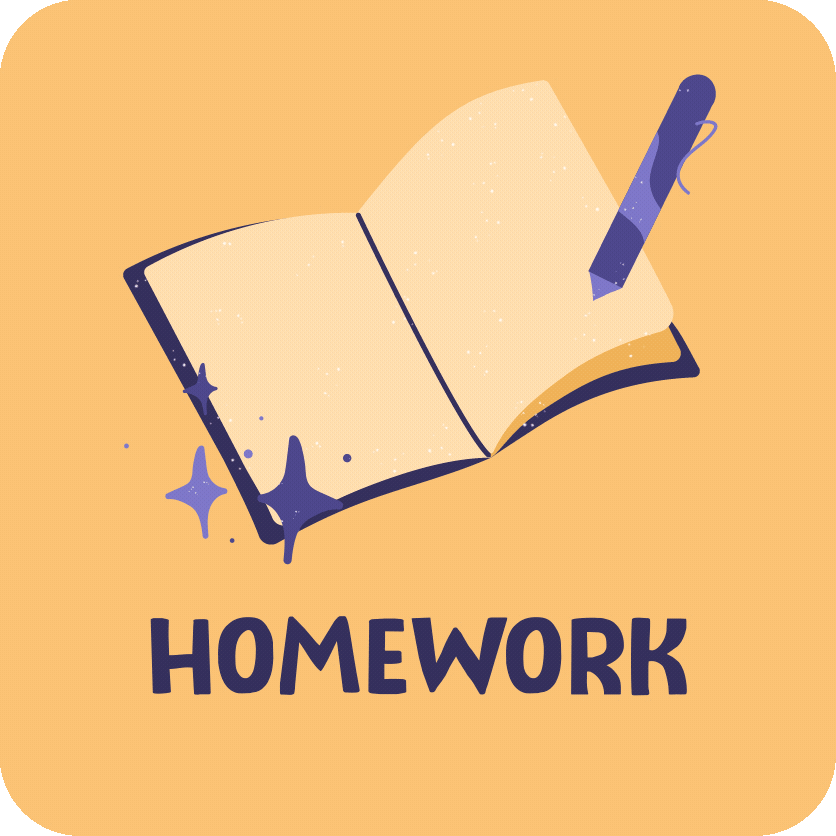 حـــل اخـــتــــبـــار مُــــنــــتـــــصــف الـــــفــــصــــل ( ص 89 )